Konference o šedé literatuře 
a repozitářích 2014
Zpřístupňování informačních zdrojů 
včetně šedé literatury 
v Zeměměřičské knihovně





Jiří Drozda, Veronika Synková

Výzkumný ústav  geodetický, topografický 
a kartografický, v.v.i., Zdiby
ZEMĚMĚŘICKÁ KNIHOVNA VÚGTK
oborová knihovna se specializovaným a unikátním knihovním fondem úzce zaměřeným na geo-informatiku

knihovna, které před několika lety hrozil zánik

knihovna, která se chce transformovat na moderního poskytovatele informací

rozsah poskytovaných informací
kvalitou poskytování informací
dostupnost informací o informačních zdrojích knihovny
[Speaker Notes: Dostupnost – at je to více než 80 odborných časopisů ve studovně, a odborných Vzdálený přístup, proxy,]
PŮVODNÍ DOSTUPNOST INFORMACÍ O ZDROJÍCH
Fyzické zdroje
Digitální zdroje
Lístkové katalogy

Tištěný fond
Web
Síť a PC zaměstnanců
Katalog Tinlib
Periodika (tabulka)
Kramerius
Digitální zdroje
- cestovní zprávy
- výroční zprávy
- výzkumné zprávy
Výstupy z projektů
Výzkumná data
Školící materiály
Resortní směrnice
Interní dokumenty
...
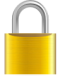 [Speaker Notes: Dostupnost – at je to více než 80 odborných časopisů ve studovně, a odborných Vzdálený přístup, proxy,]
ROZTŘÍŠTĚNÉ ZDROJE
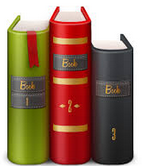 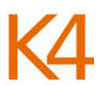 Digitalizované dokumenty
Fond
 knihovny
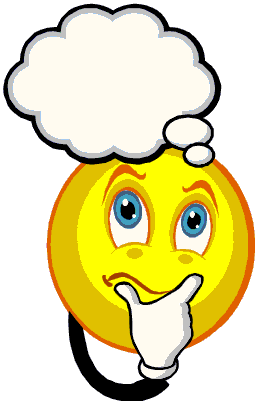 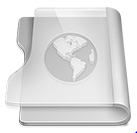 Šedá literatura
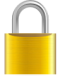 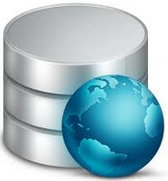 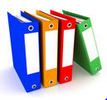 Vnitřní dokumenty
Online zdroje
INVENIO
jednání s Národní technickou knihovnou o spolupráci na Národním úložišti šedé literatury (NUŠL)

informační systém Invenio
vyvíjí Evropská organizace pro jaderný výzkum (CERN) v Ženěvě
open source
NUŠL nabízí systém přednastavený pro šedou literaturu
CERN využívá od roku 2012 jako knihovní systém

Invenio v knihovně VÚGTK
ukládání informací o všech informačních zdrojích VÚGTK
jednotné rozhraní a jeden přístupový bod pro vyhledávání ve všech zdrojích
knihovní systém
[Speaker Notes: Dostupnost – at je to více než 80 odborných časopisů ve studovně, a odborných Vzdálený přístup, proxy,]
ZDROJE KNIHOVNY VÚGTKV SYSTÉMU INVENIO
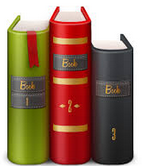 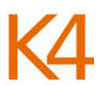 Digitalizované dokumenty
Fond
 knihovny
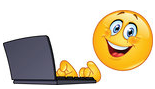 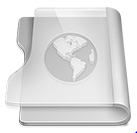 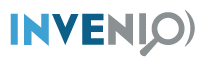 Šedá literatura
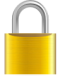 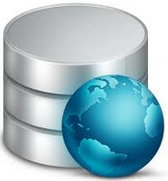 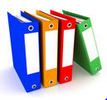 Vnitřní dokumenty
Online zdroje
IMPLEMENTACE INVENIA V KNIHOVNĚ VÚGTK
definice vlastních sbírek

vkládání a import dat
konverze a import dat z Tinlibu
záznamy s odkazy do Krameria 
tituly online časopisů 
šedá literatura  
interních dokumenty

doplnění a úpravy
potřebná pole MARC21 a katalogizační šablony
indexy pro vyhledávání
náhledy záznamů
...

aktivace modulu BibCirculation
výpůjční služby - evidence čtenářů, výpůjček, objednávek,...
služby pro čtenáře ve webovém kontě
lokalizace do českého jazyka
[Speaker Notes: Dostupnost – at je to více než 80 odborných časopisů ve studovně, a odborných Vzdálený přístup, proxy,]
SBÍRKY V INVENIU
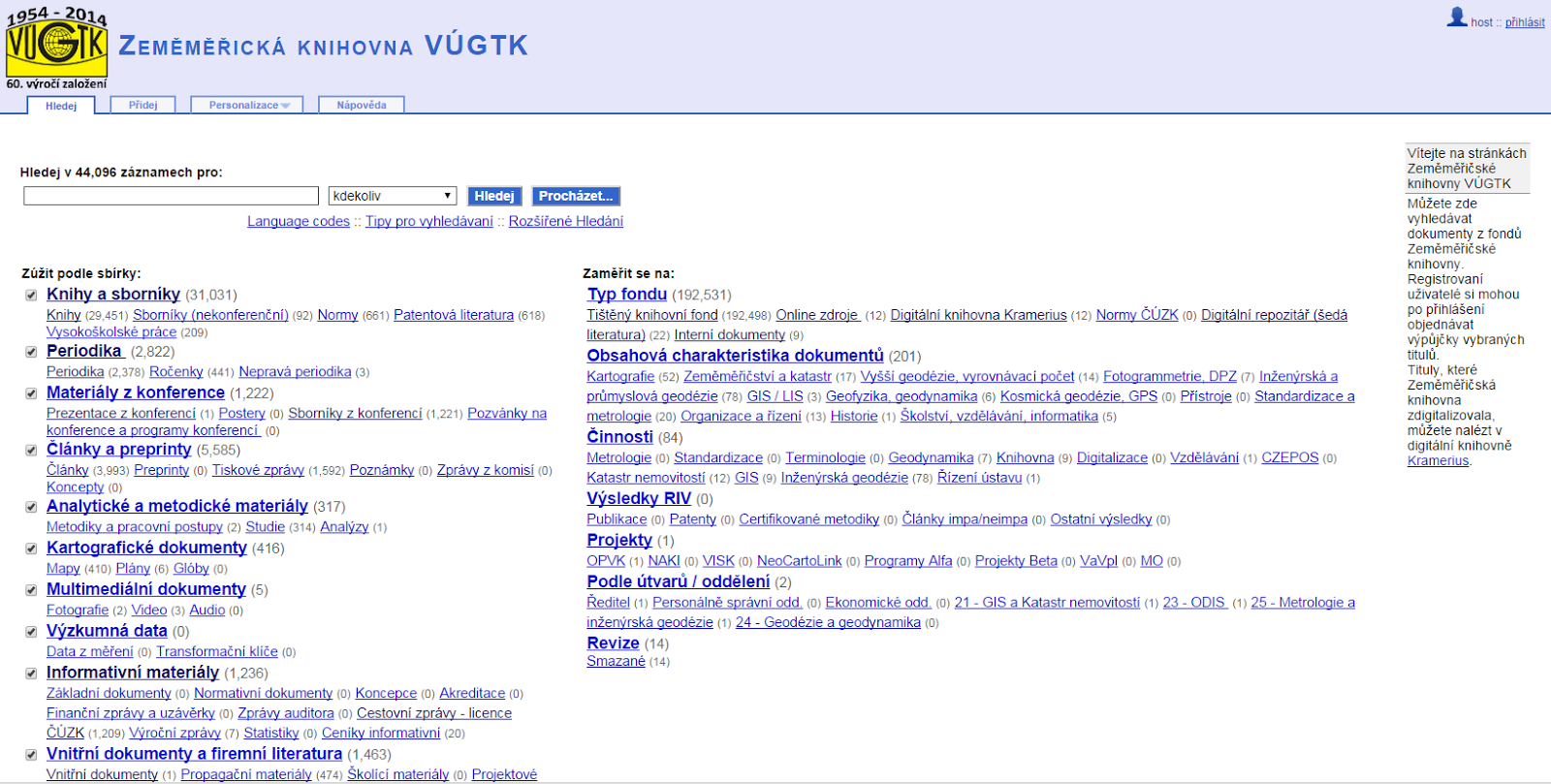 knihovna.vugtk.cz
[Speaker Notes: Uhňátňat to vše dohromady
2 výzva 	– jak  a čím

A pak jak to implementovat

Zpřístupnit NA‘ŠE zdroje]
FOND KNIHOVNY
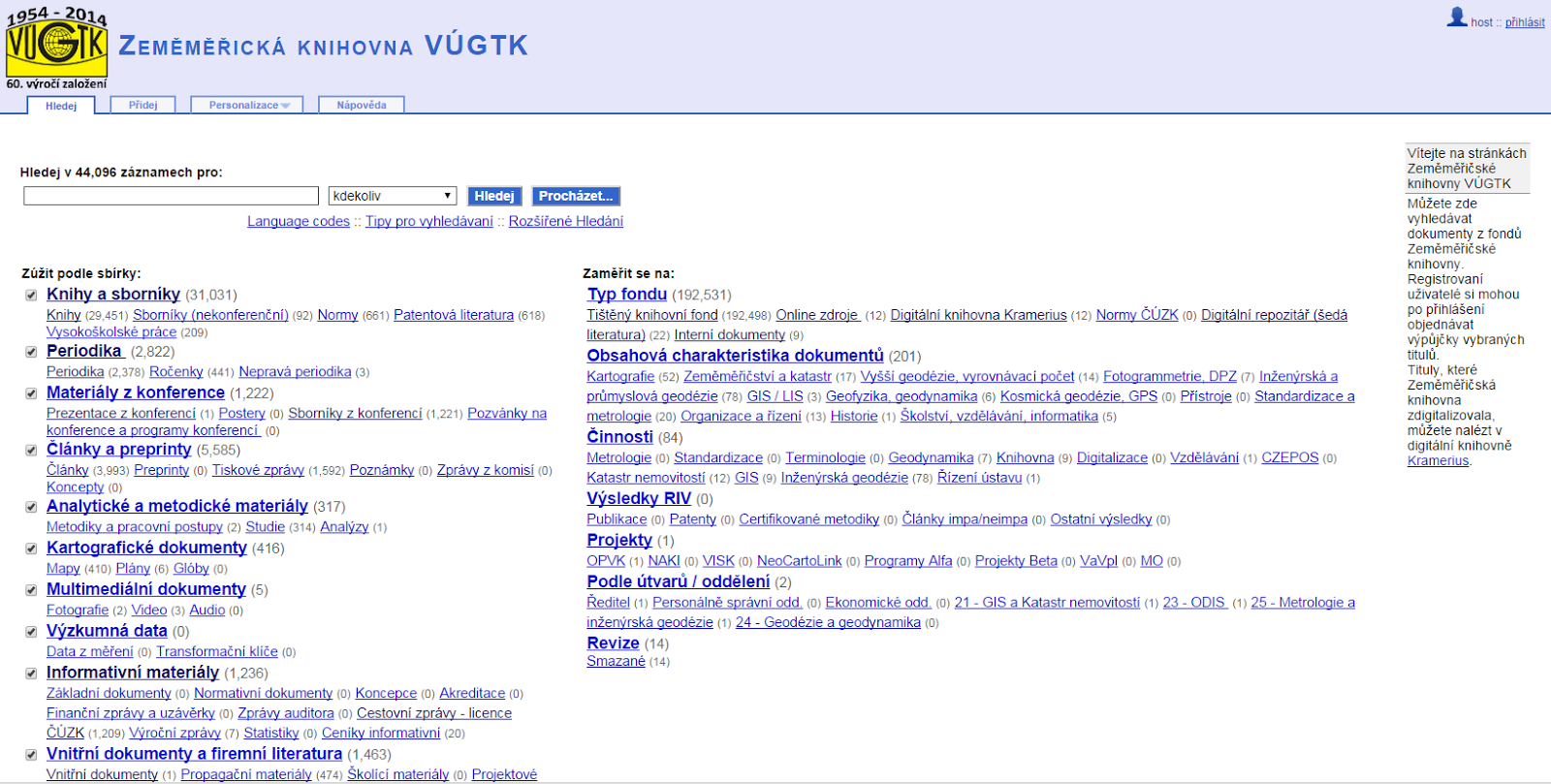 [Speaker Notes: Uhňátňat to vše dohromady
2 výzva 	– jak  a čím

A pak jak to implementovat

Zpřístupnit NA‘ŠE zdroje]
ZÁZNAM IMPORTOVANÉ MONOGRAFIE A JEDNOTEK
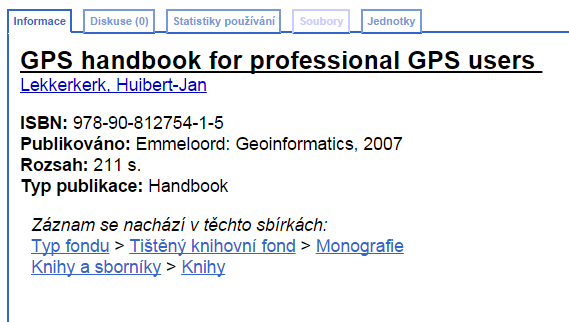 [Speaker Notes: Uhňátňat to vše dohromady
2 výzva 	– jak  a čím

A pak jak to implementovat

Zpřístupnit NA‘ŠE zdroje]
ZÁZNAM IMPORTOVANÉ MONOGRAFIE A JEDNOTEK
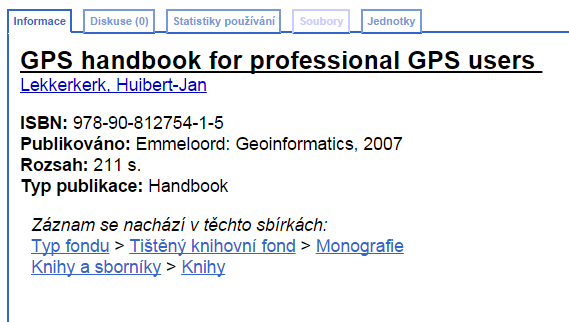 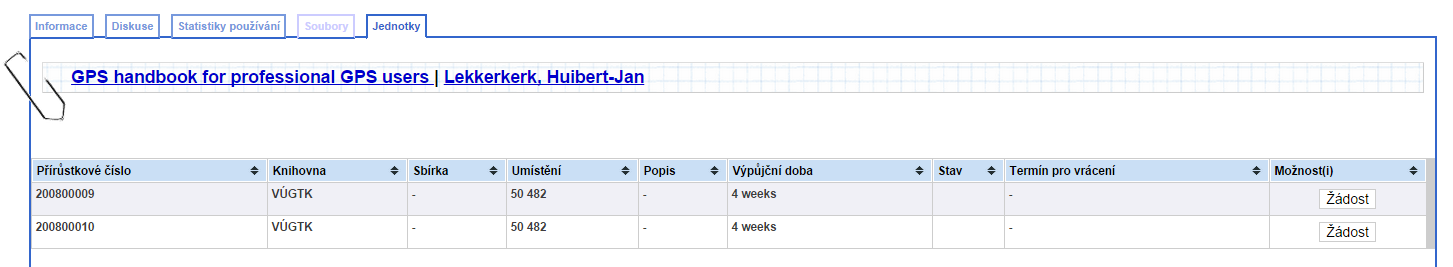 [Speaker Notes: Uhňátňat to vše dohromady
2 výzva 	– jak  a čím

A pak jak to implementovat

Zpřístupnit NA‘ŠE zdroje]
ONLINE ZDROJE
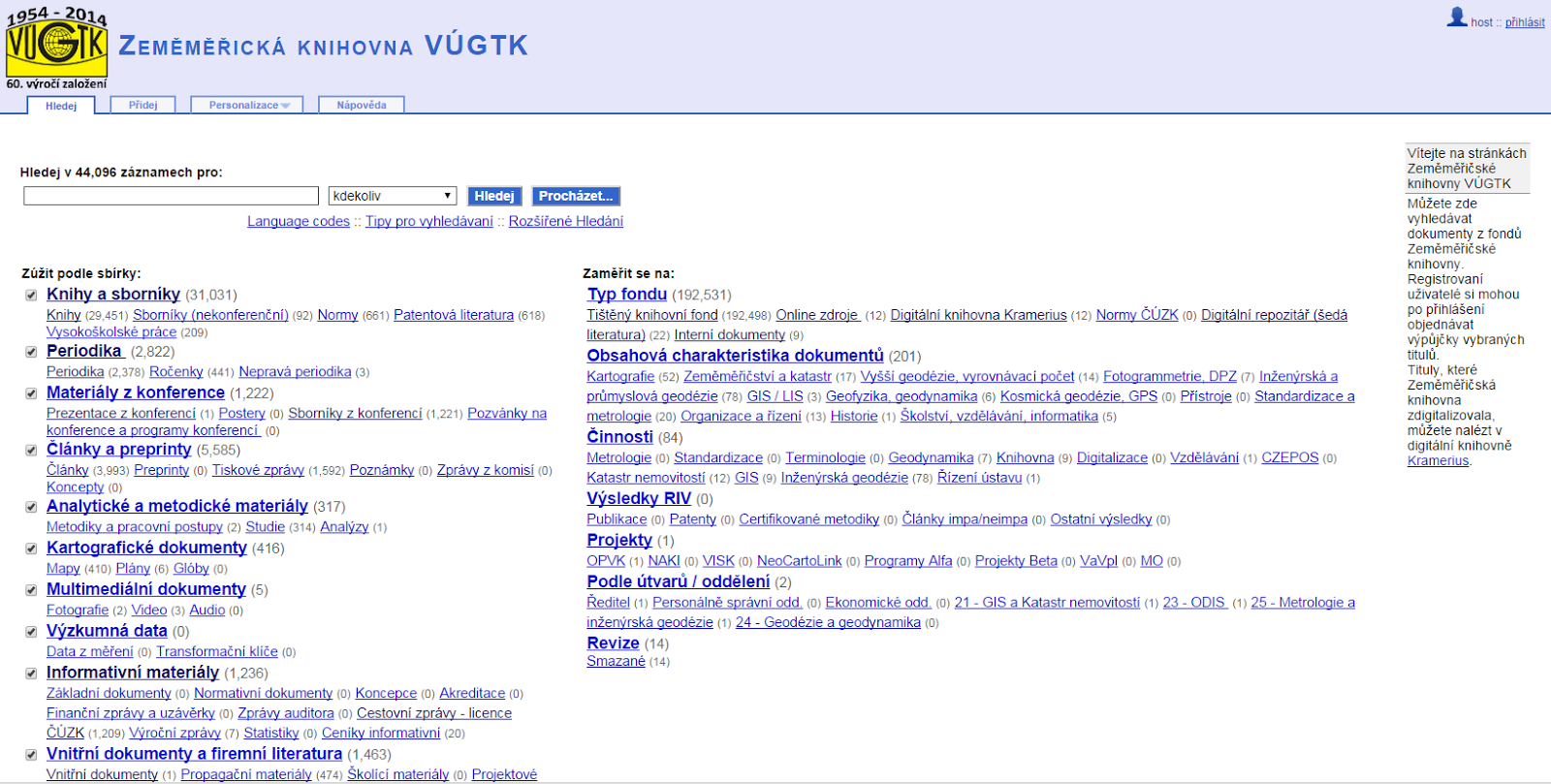 [Speaker Notes: Uhňátňat to vše dohromady
2 výzva 	– jak  a čím

A pak jak to implementovat

Zpřístupnit NA‘ŠE zdroje]
ZÁZNAM ONLINEČASOPISU
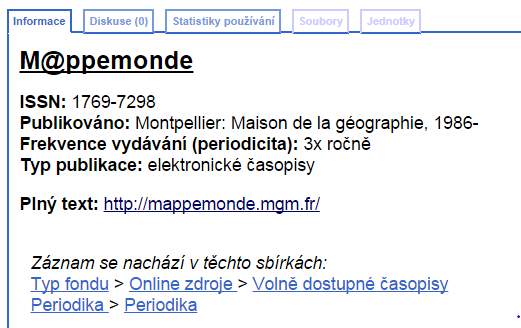 [Speaker Notes: Uhňátňat to vše dohromady
2 výzva 	– jak  a čím

A pak jak to implementovat

Zpřístupnit NA‘ŠE zdroje]
ZÁZNAM ONLINEČASOPISU
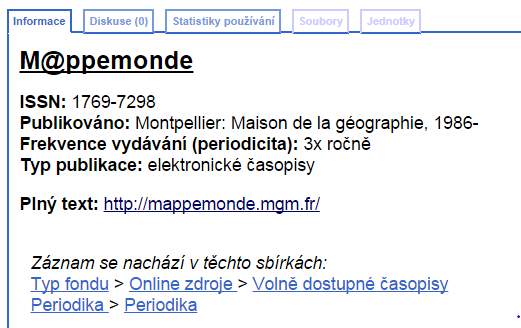 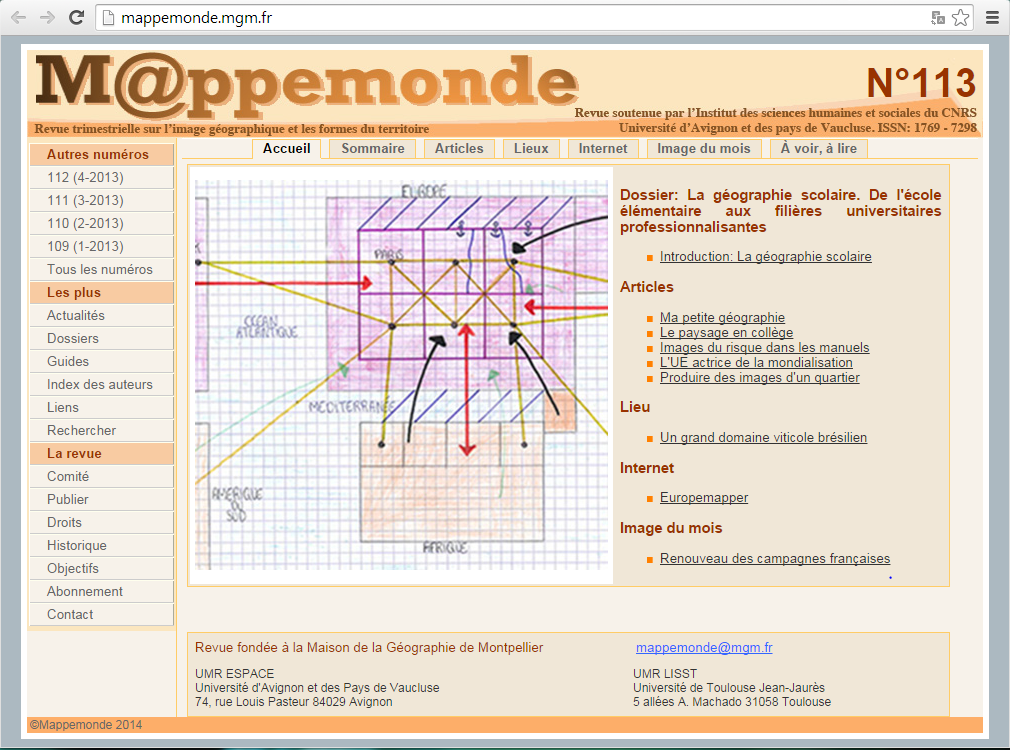 [Speaker Notes: Uhňátňat to vše dohromady
2 výzva 	– jak  a čím

A pak jak to implementovat

Zpřístupnit NA‘ŠE zdroje]
ONLINE ZDROJE
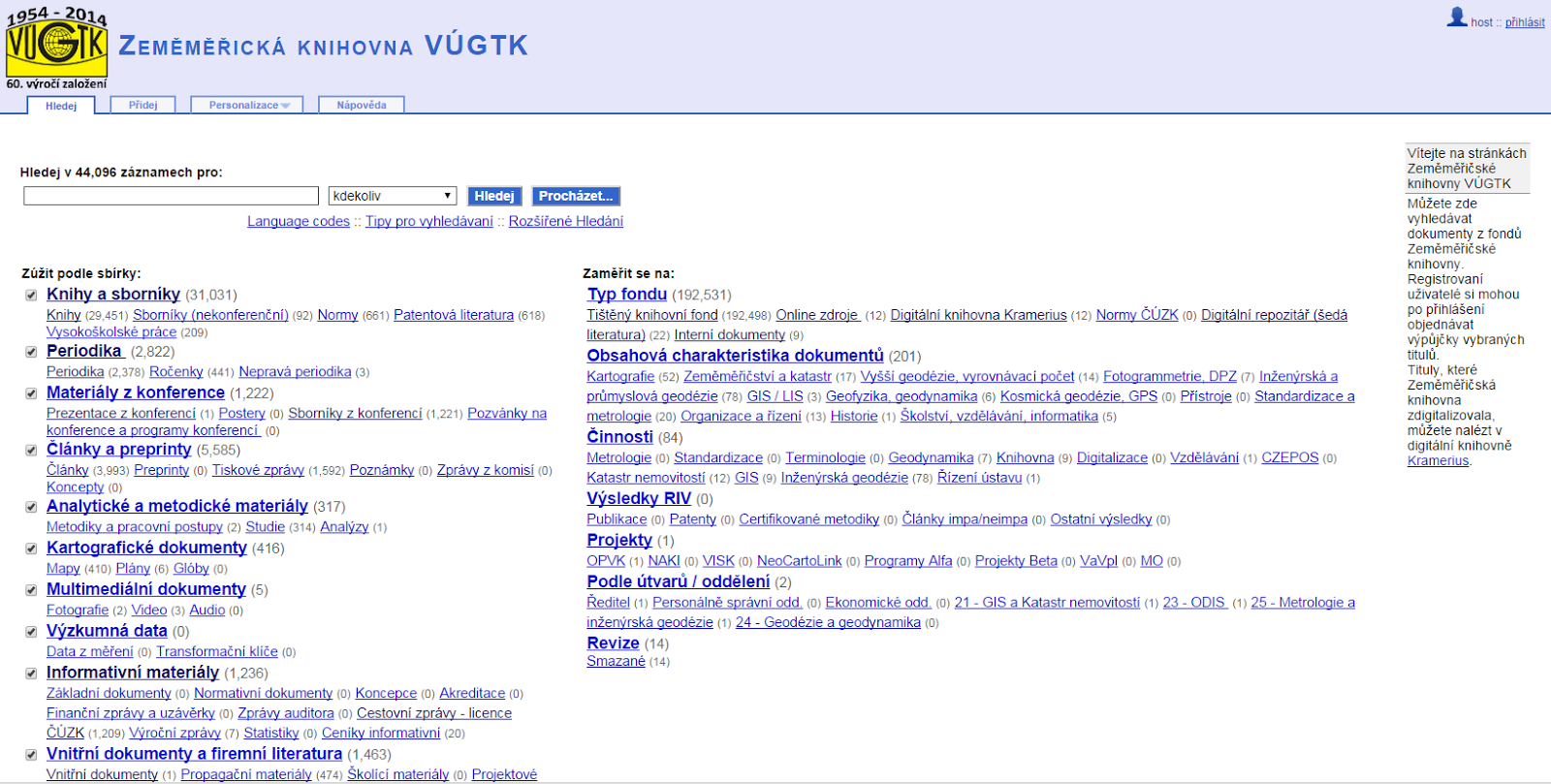 [Speaker Notes: Uhňátňat to vše dohromady
2 výzva 	– jak  a čím

A pak jak to implementovat

Zpřístupnit NA‘ŠE zdroje]
ZÁZNAM V INVENIU S ODKAZEM DO KRAMERIA
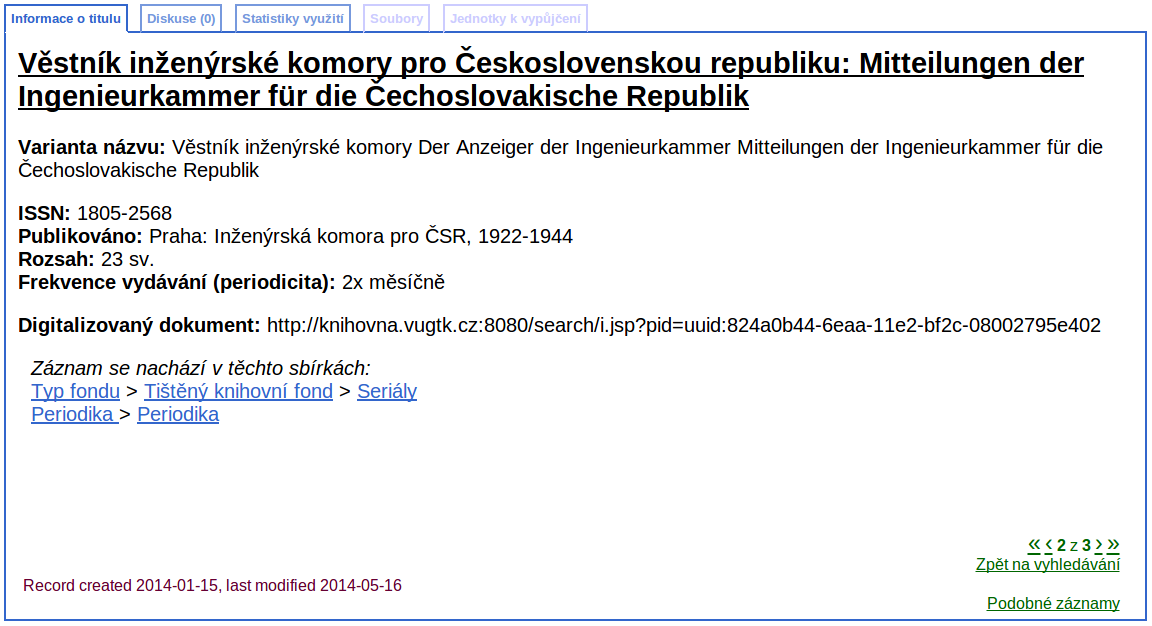 ZÁZNAM V INVENIU S ODKAZEM DO KRAMERIA
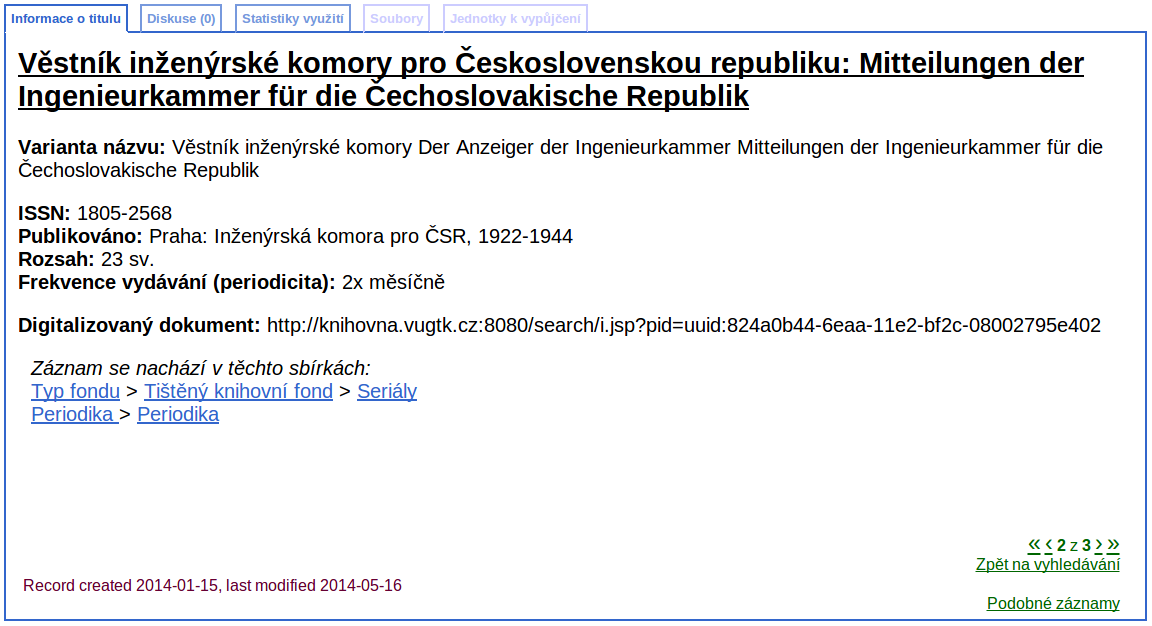 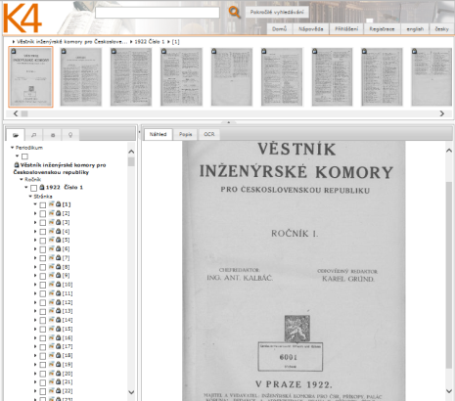 ŠEDÁ LITERATURA
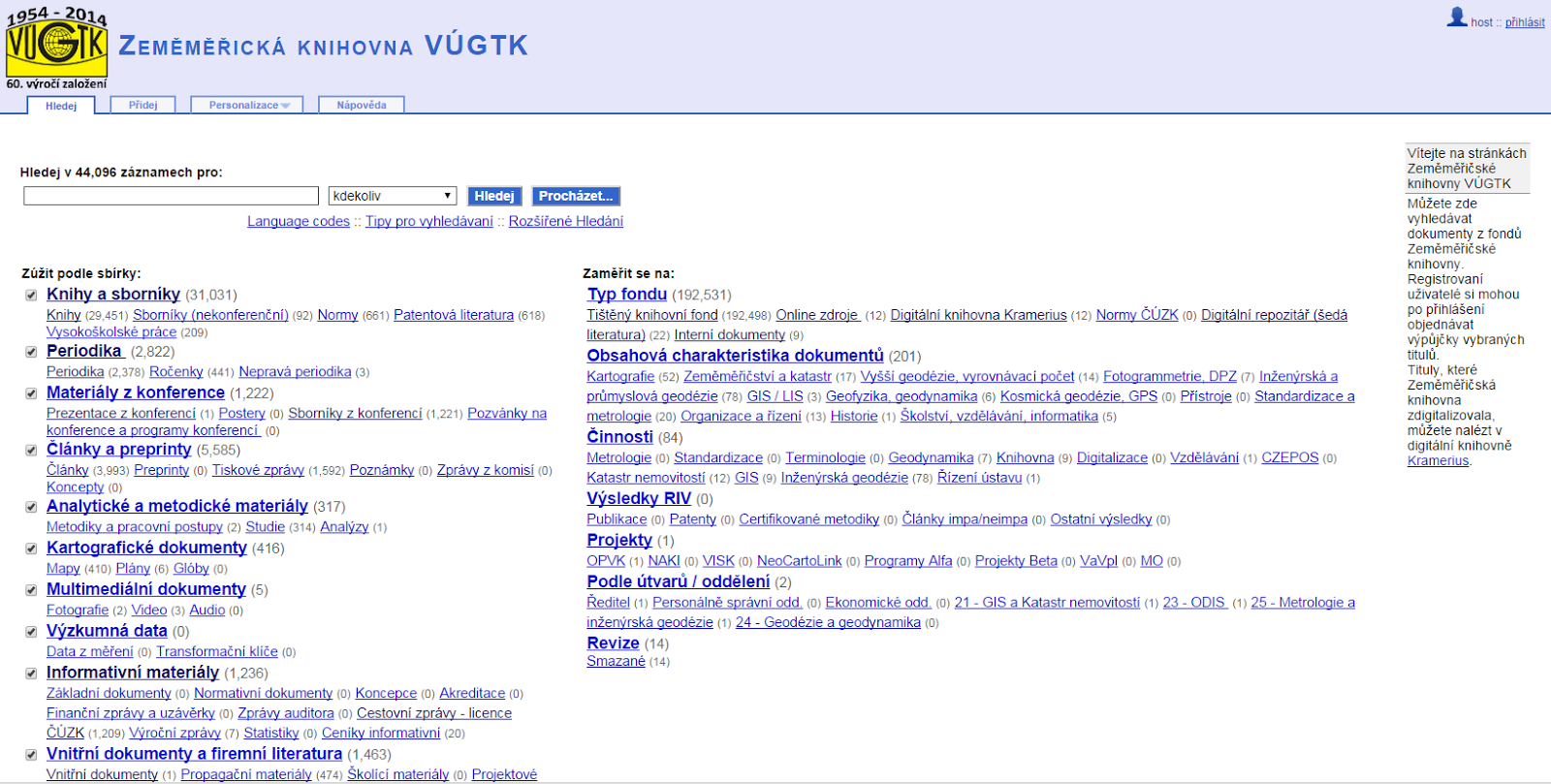 [Speaker Notes: Uhňátňat to vše dohromady
2 výzva 	– jak  a čím

A pak jak to implementovat

Zpřístupnit NA‘ŠE zdroje]
ZÁZNAM CESTOVNÍ ZPRÁVY
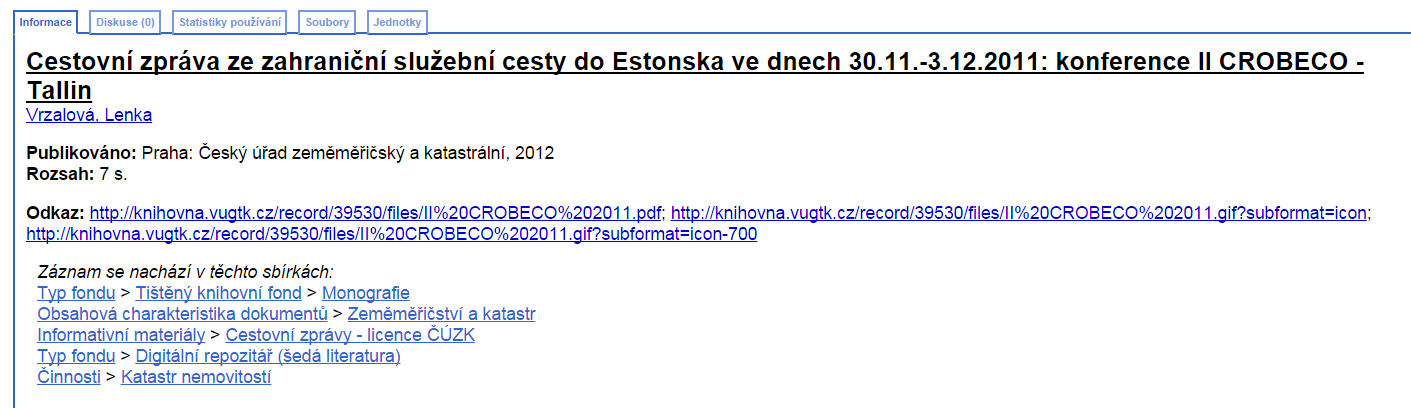 ZÁZNAM CESTOVNÍ ZPRÁVY
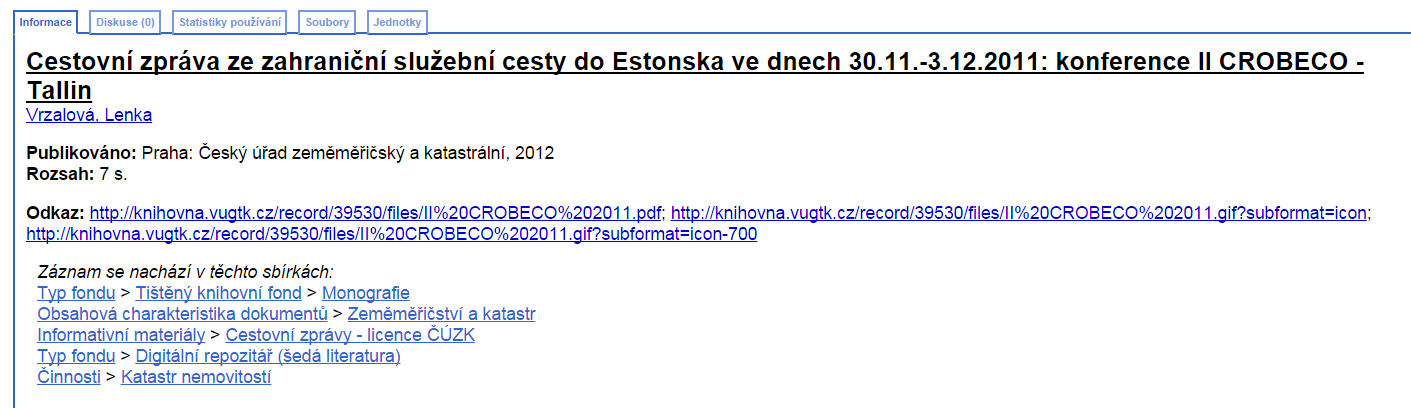 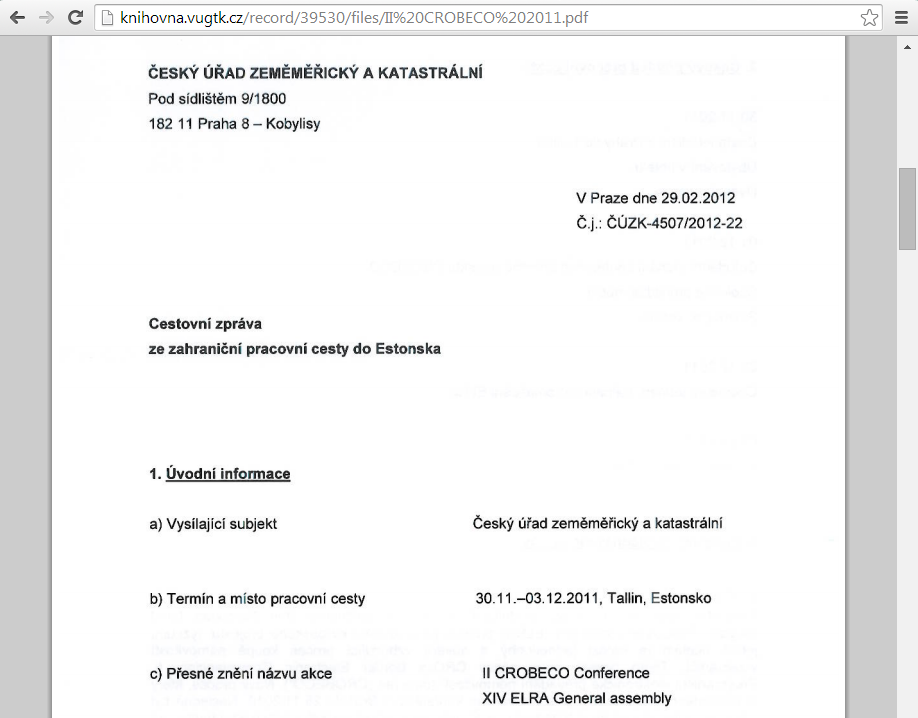 INTERNÍ DOKUMENTY
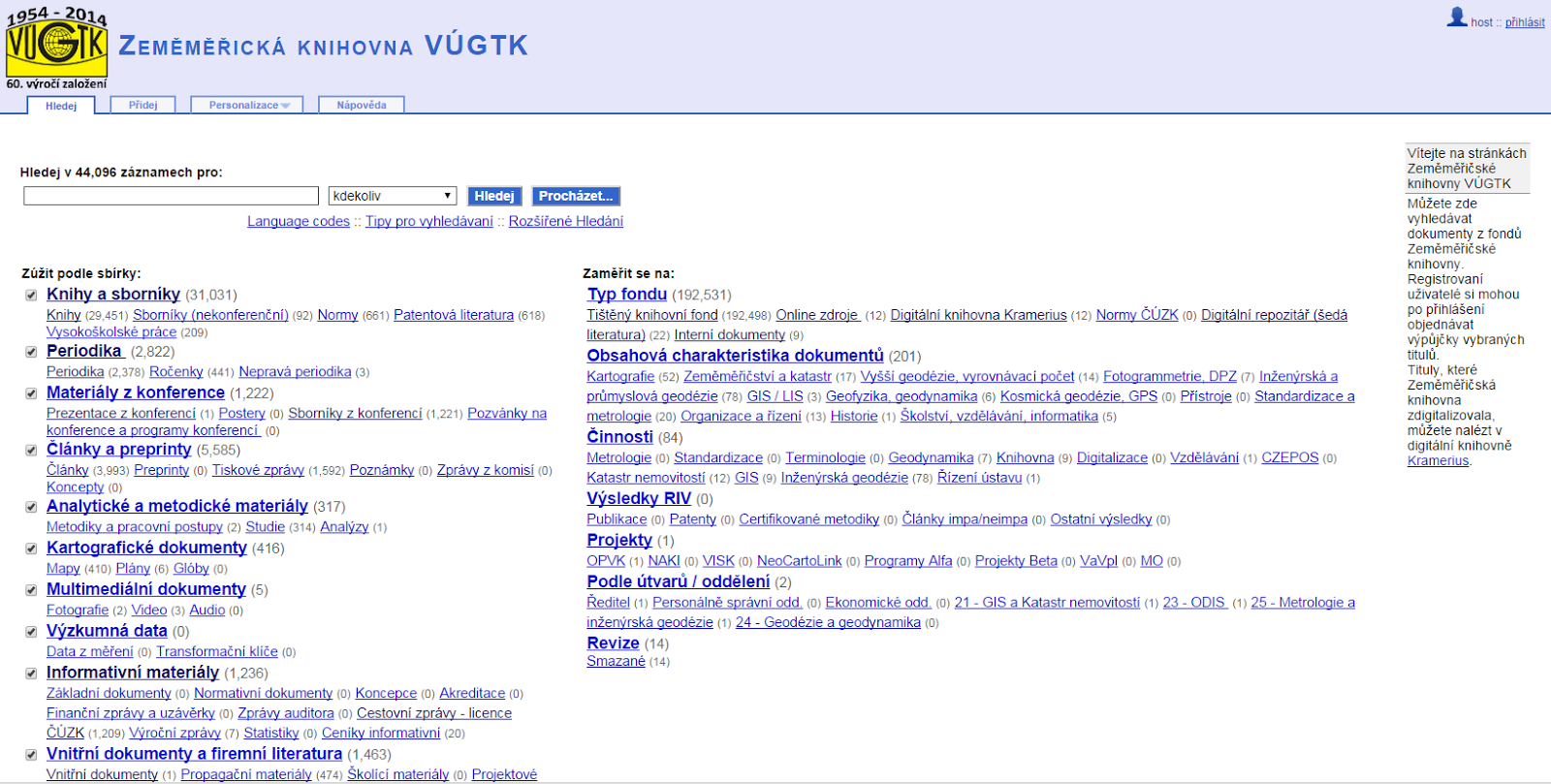 [Speaker Notes: Uhňátňat to vše dohromady
2 výzva 	– jak  a čím

A pak jak to implementovat

Zpřístupnit NA‘ŠE zdroje]
ZÁZNAM Z PORADY
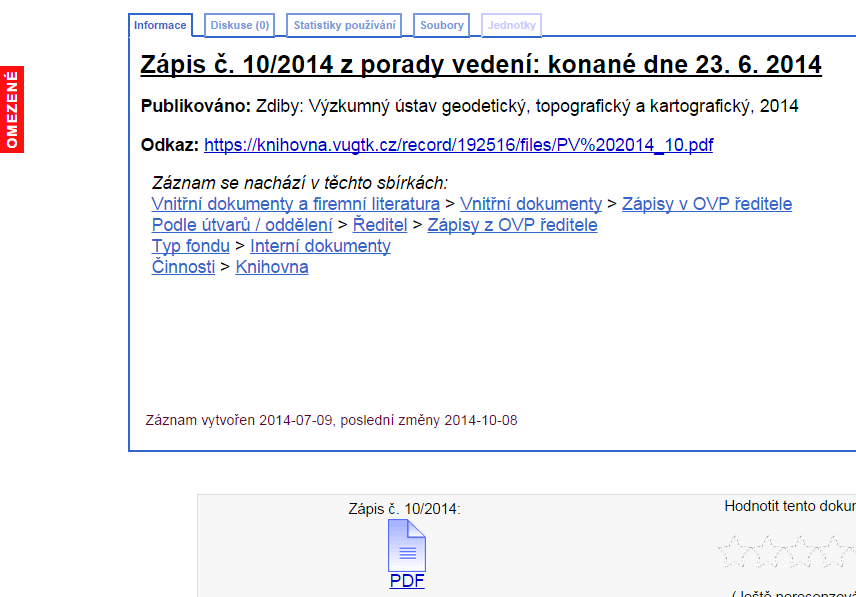 VÝPŮJČNÍ MODUL
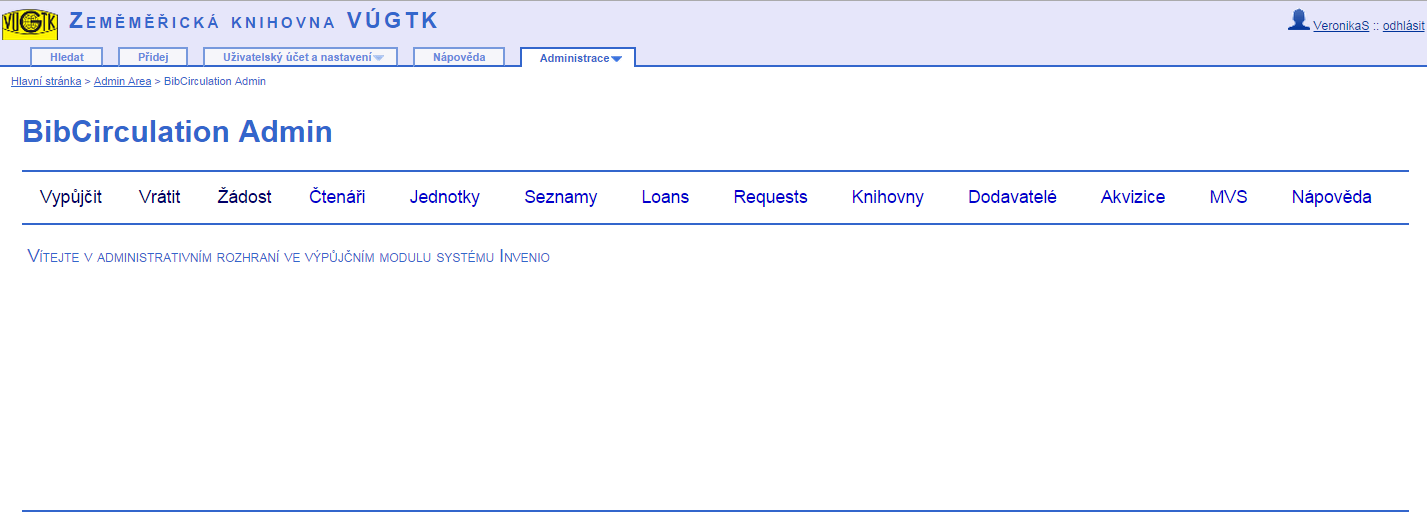 ZÁZNAM ČTENÁŘE
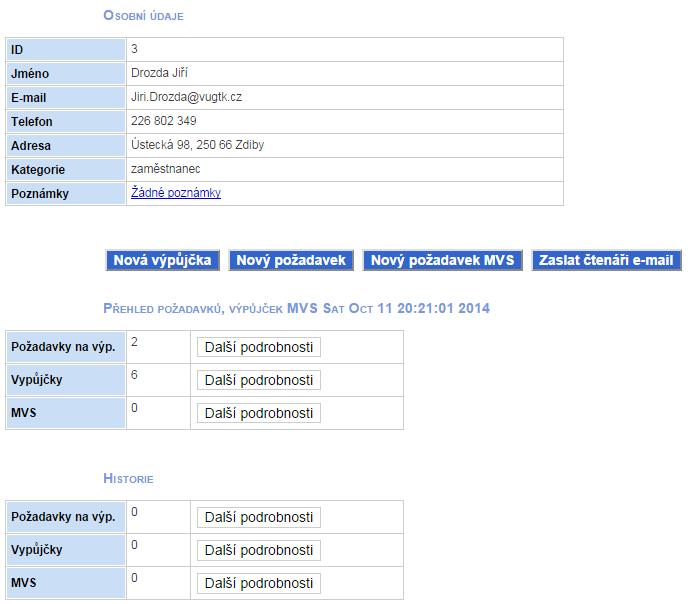 VÝPŮJČKY
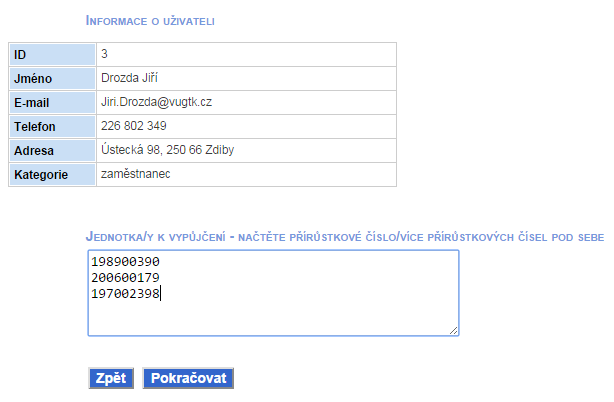 PŘEHLED VÝPŮJČEK
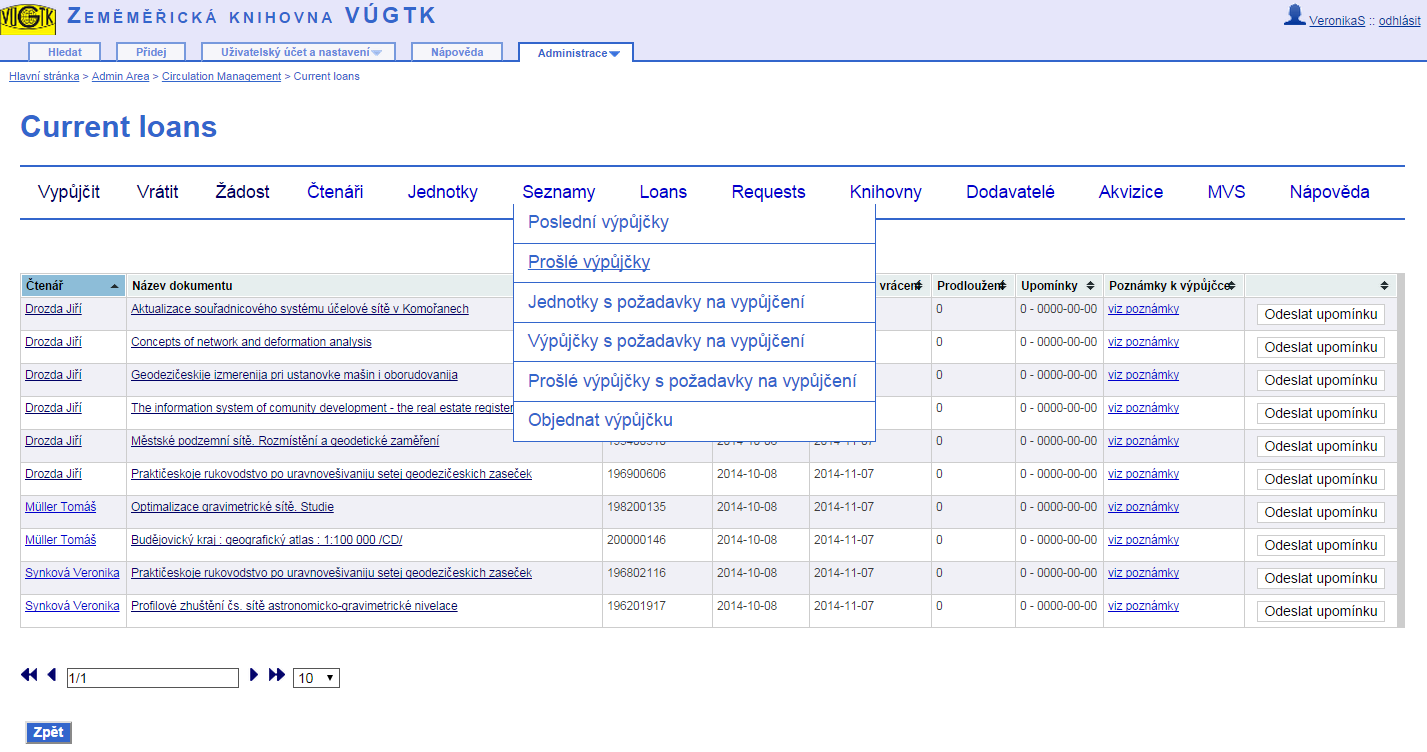 WEBOVÉ KONTO ČTENÁŘE
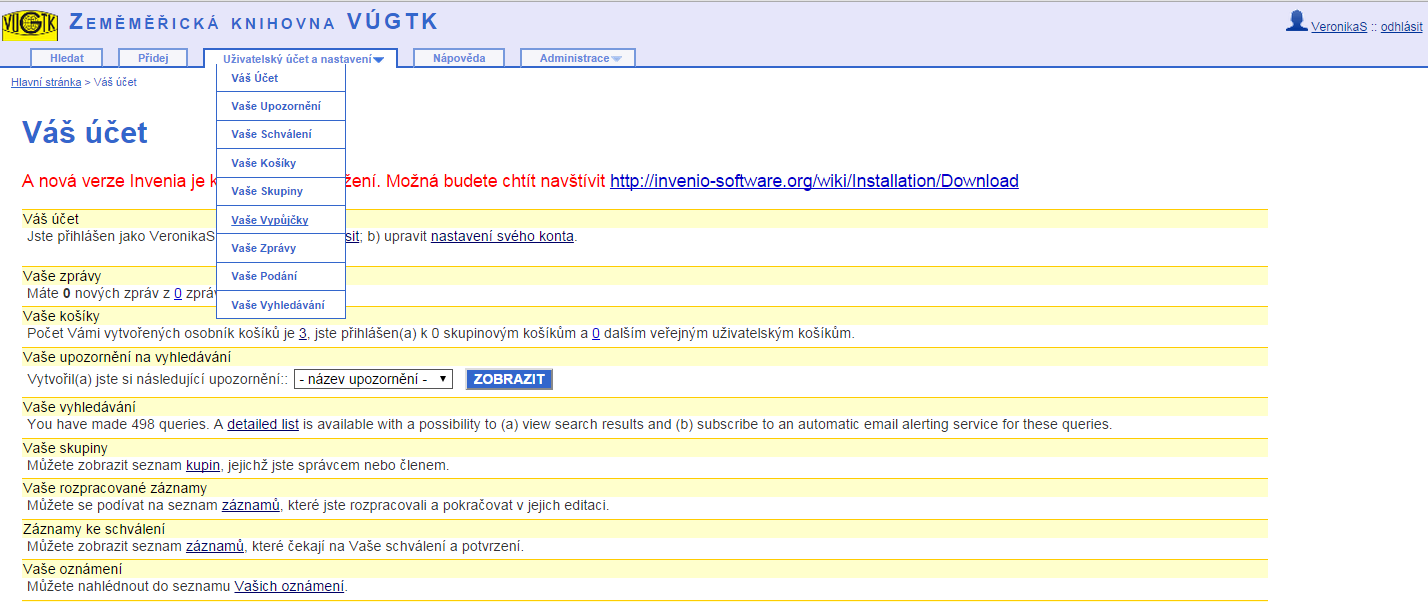 PŘEHLED VÝPŮJČEK 
V KONTĚ ČTENÁŘE
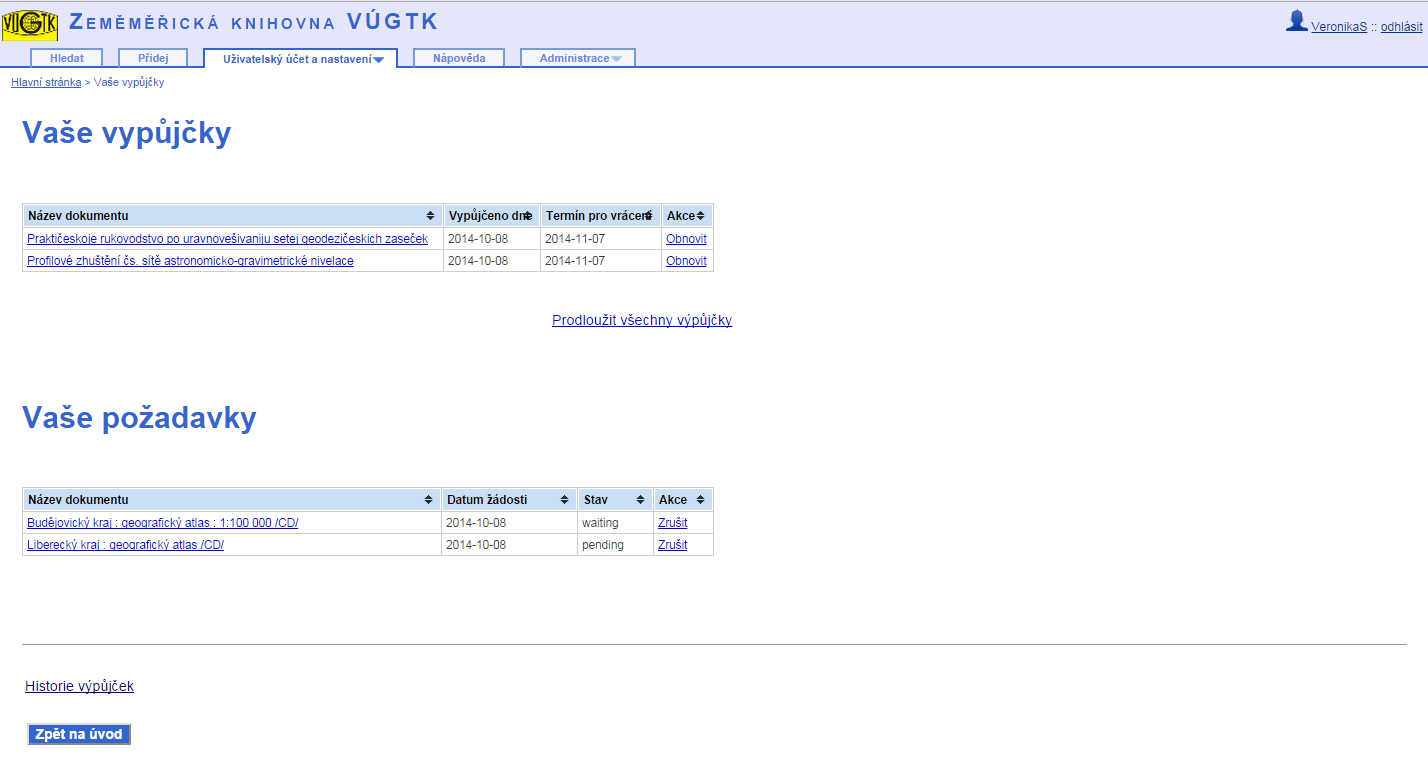 FUNKCE VE ČTENÁŘSKÉM 
KONTĚ
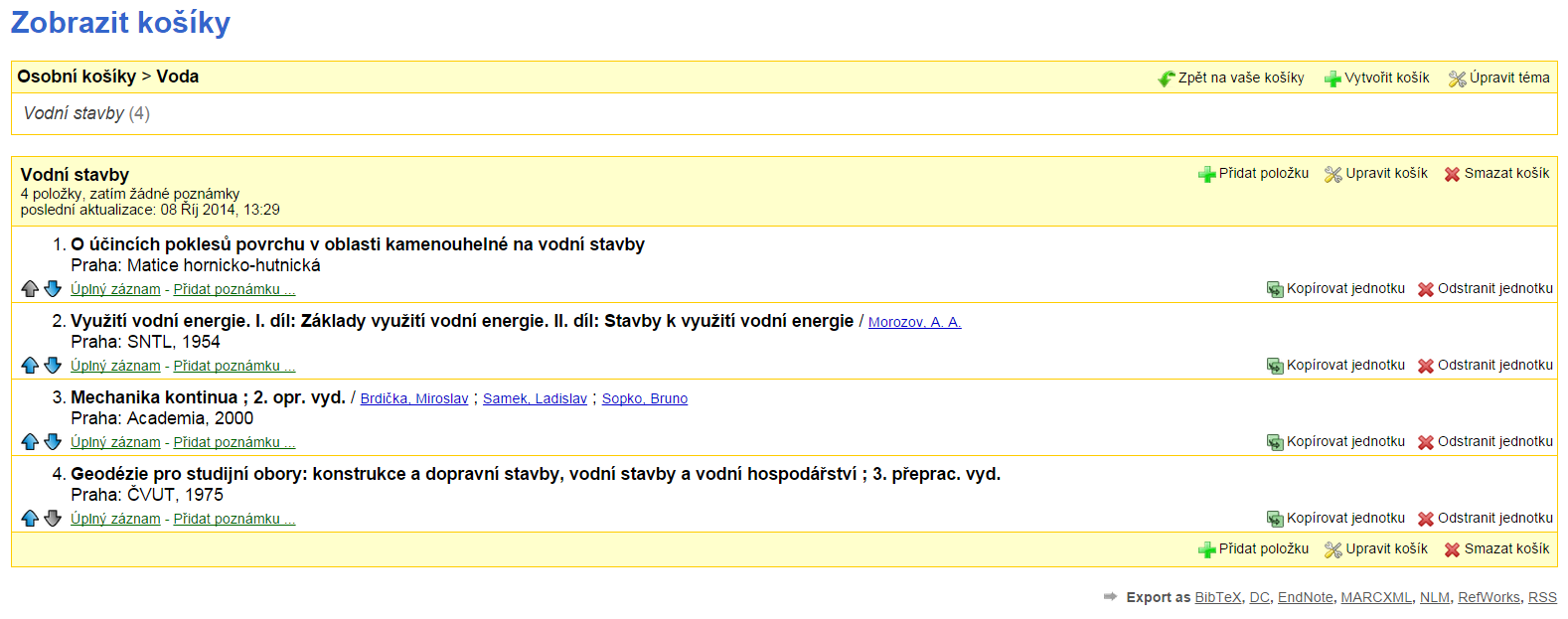 FUNKCE VE ČTENÁŘSKÉM 
KONTĚ
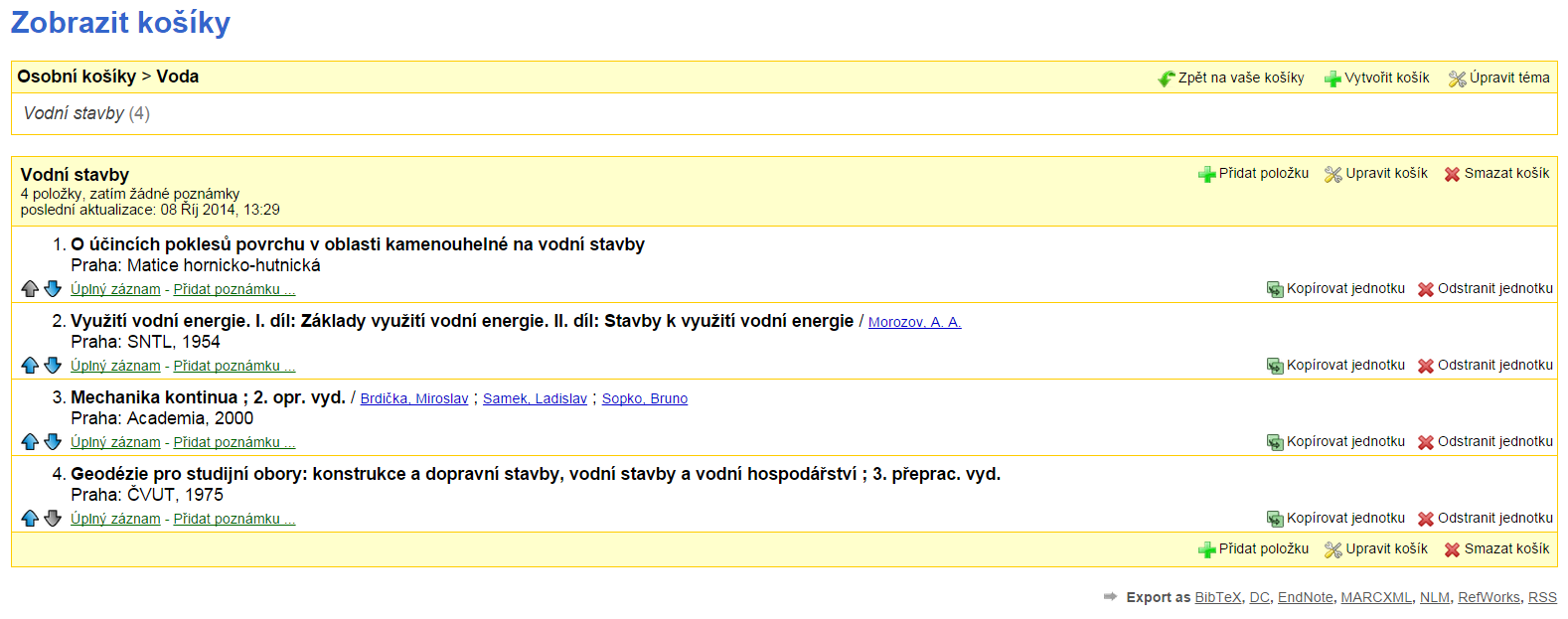 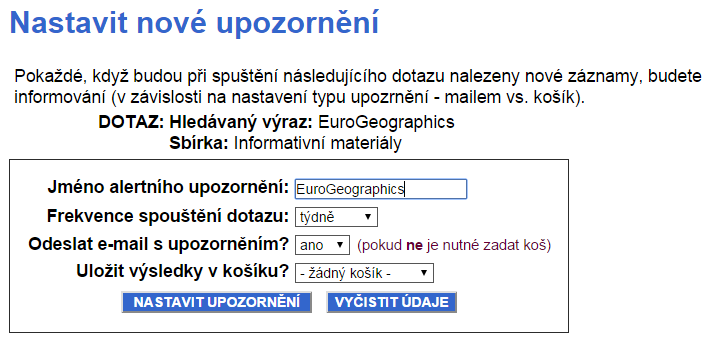 AKTUÁLNÍ STAV A PLÁNY
Beta provoz
Ladění nastavení
Optimalizace pracovních postupů
Revize, rekatalogizace, označování jednotek QR kódy
Vkládání šedé literatury a interních dokumentů
Aktualizace verzí Invenio a využívání nových funkcí
Rekonstrukce knihovny
[Speaker Notes: Dostupnost – at je to více než 80 odborných časopisů ve studovně, a odborných Vzdálený přístup, proxy,]
AKTUÁLNÍ STAV A PLÁNY
Beta provoz
Ladění nastavení
Optimalizace pracovních postupů
Revize, rekatalogizace, označování jednotek QR kódy
Vkládání šedé literatury a interních dokumentů
Aktualizace verzí Invenio a využívání nových funkcí
Rekonstrukce knihovny
Beta provoz
Ladění nastavení
Optimalizace pracovních postupů
Revize, rekatalogizace, označování jednotek QR kódy
Vkládání šedé literatury a interních dokumentů
Aktualizace verzí Invenio a využívání nových funkcí
Rekonstrukce knihovny
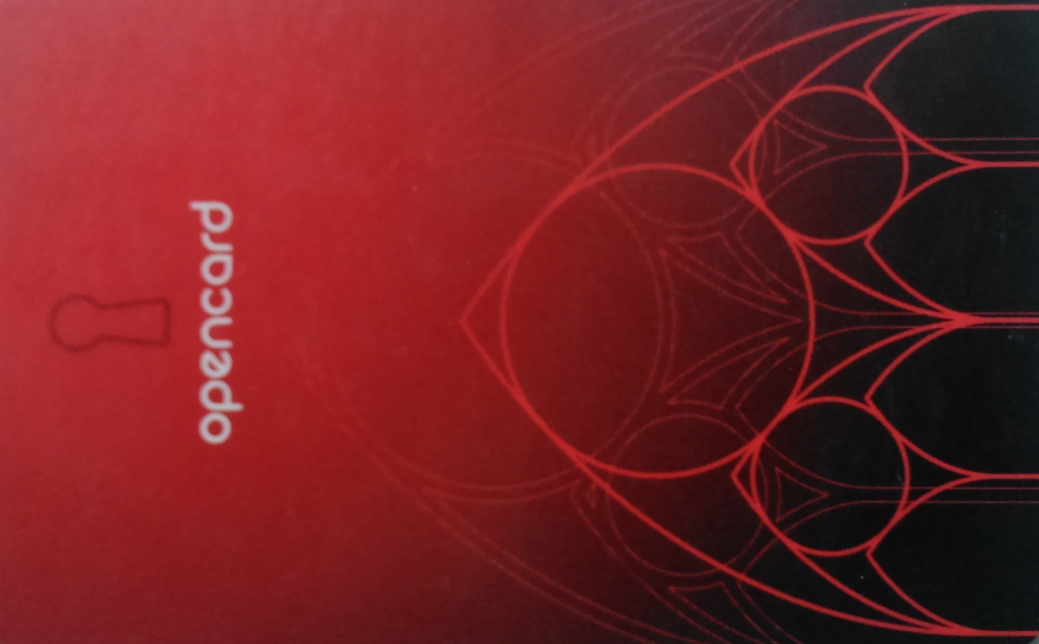 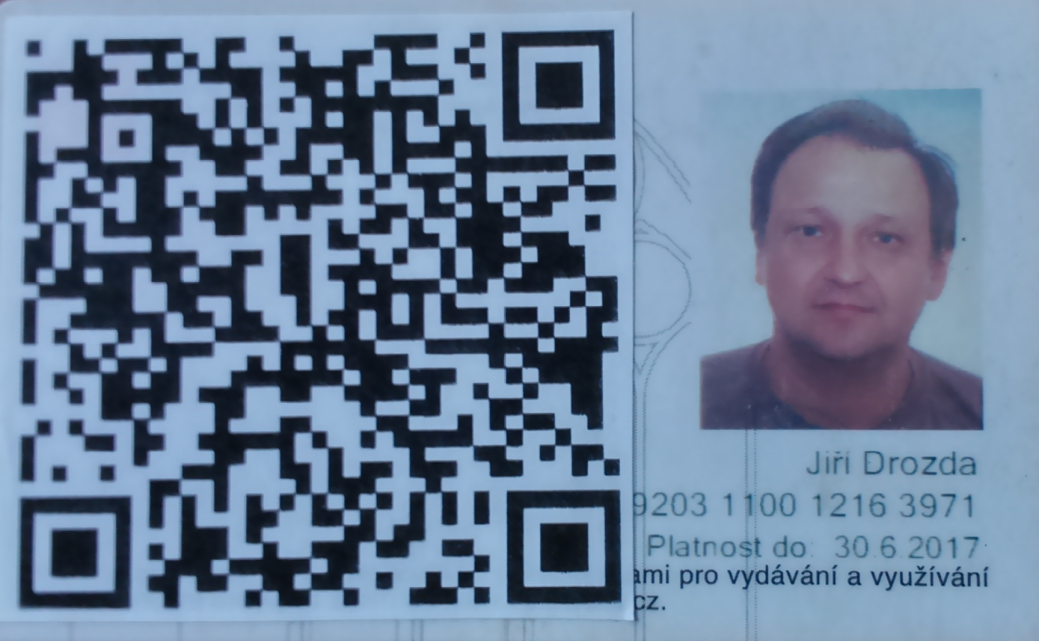 [Speaker Notes: Dostupnost – at je to více než 80 odborných časopisů ve studovně, a odborných Vzdálený přístup, proxy,]
Děkuji za pozornost
Dotazy???


Jiří Drozda

Jiri.Drozda@vugtk.cz

Výzkumný ústav  geodetický, topografický 
a  kartografický, v.v.i., Zdiby